Trường Tiểu học Đoàn Kết
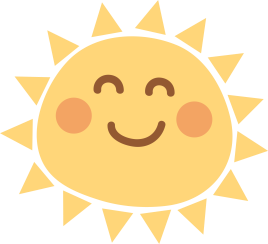 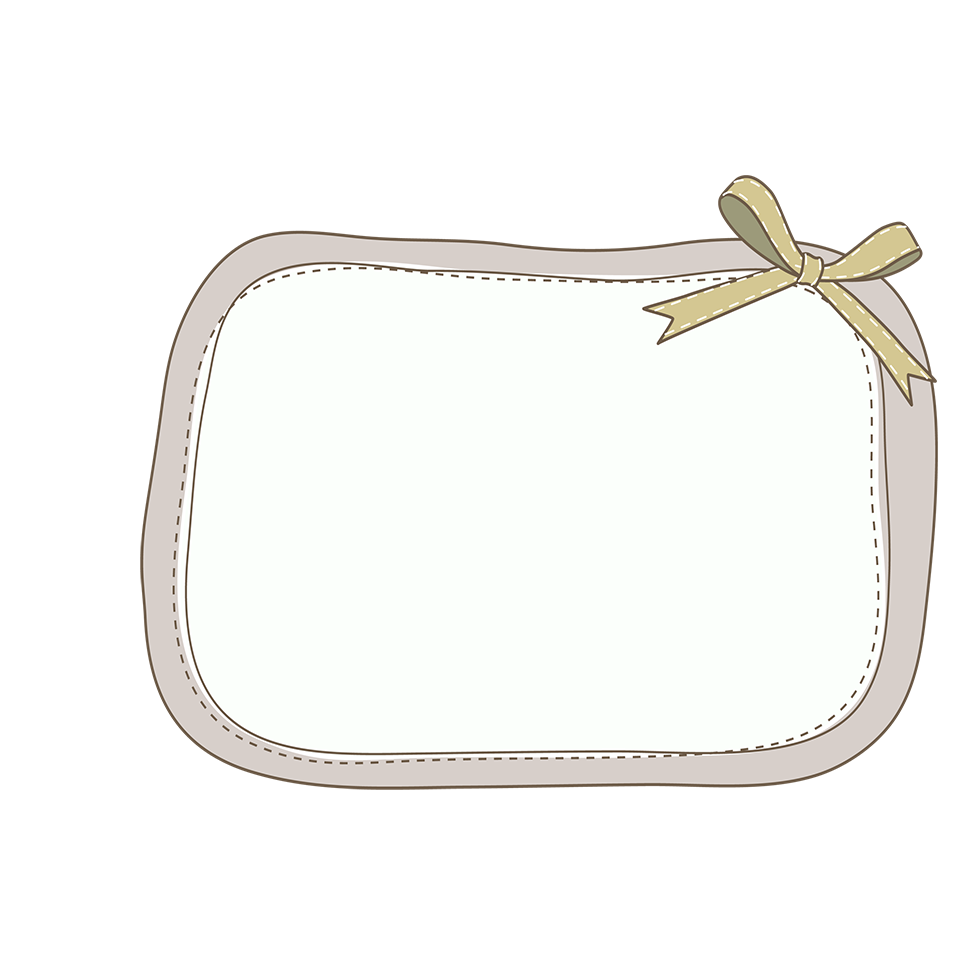 Chào mừng quý thầy cô và các em học sinh
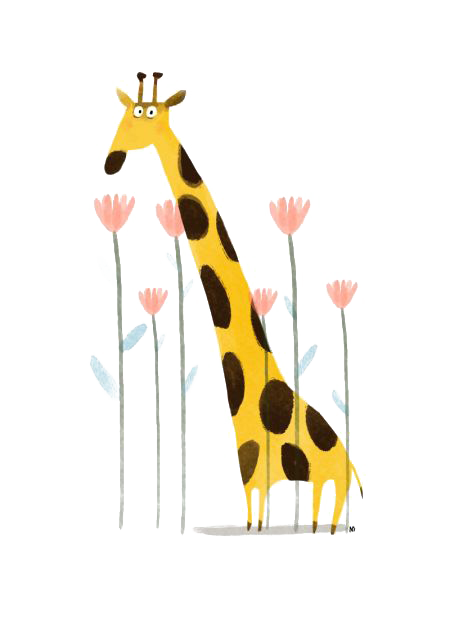 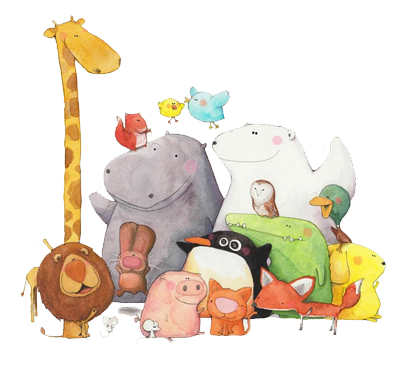 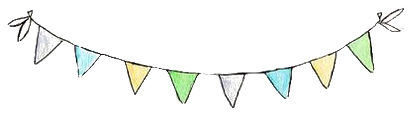 NIỀM VUI CỦA BI VÀ BỐNG
BÀI 3
BÀI 3
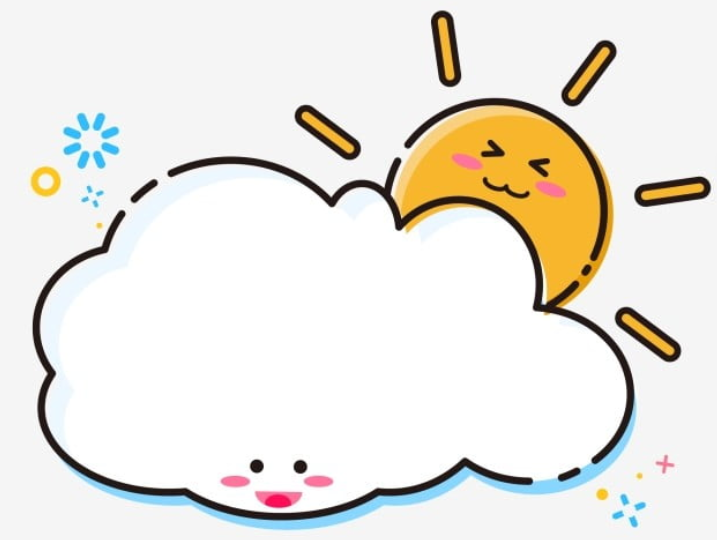 TIẾT 3
VIẾT
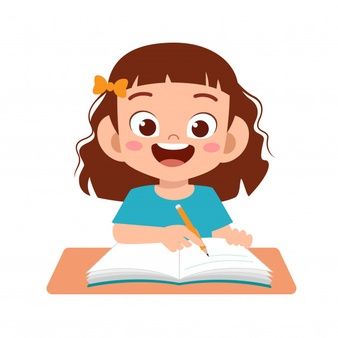 Chữ hoa A gồm có mấy nét?
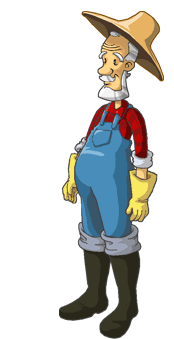 A : 2 nét
B : 3 nét
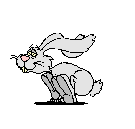 C : 4 nét
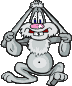 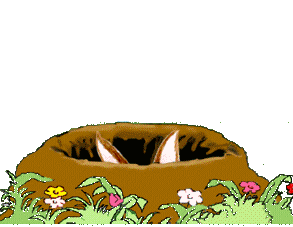 D : 5 nét
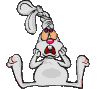 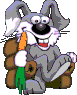 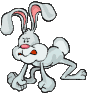 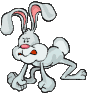 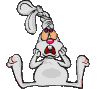 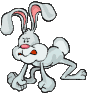 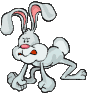 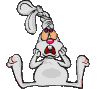 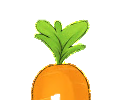 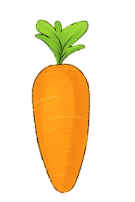 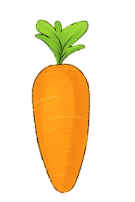 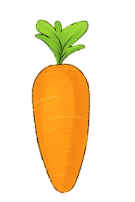 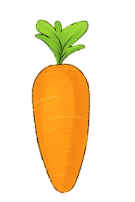 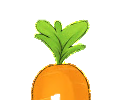 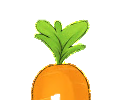 A                    B                    C                     D
YÊU CẦU CẦN ĐẠT
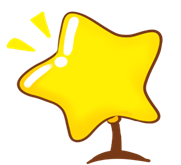 - Nắm được cấu tạo và cách viết chữ hoa Ă, Â
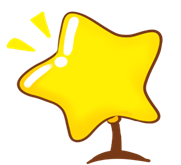 - Viết đúng chữ Ă, Â cỡ vừa và cỡ nhỏ.
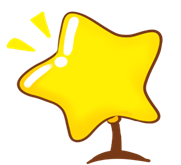 - Viết đúng câu ứng dụng:
Ăn qĎả nhớ ngưƟ trŬg cây.
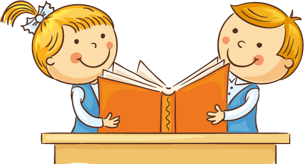 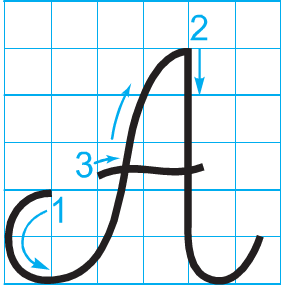 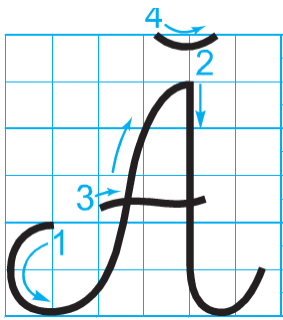 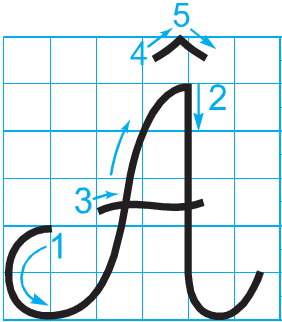 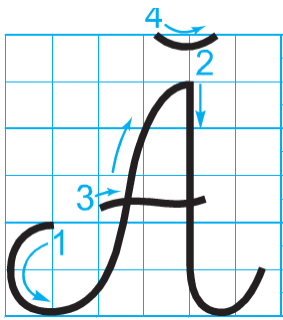 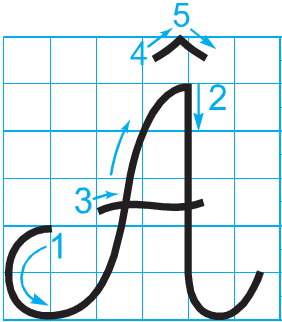 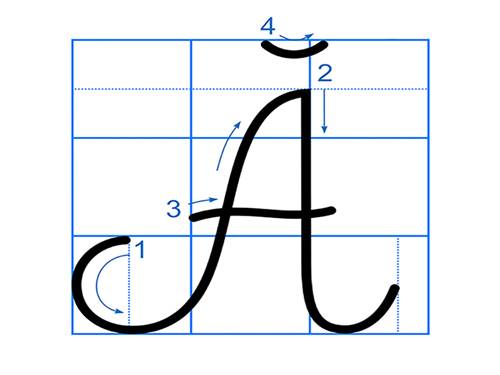 - Chữ Ă, Â cỡ nhỏ cao mấy li?
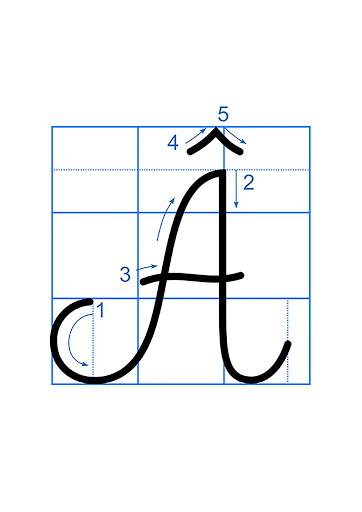 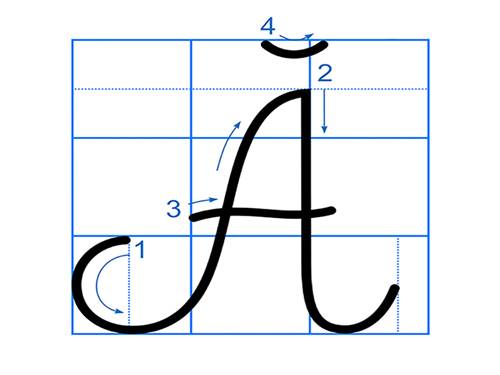 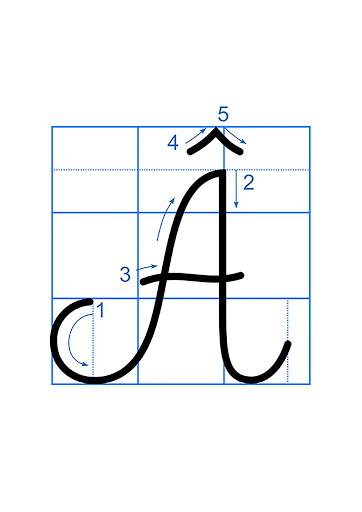 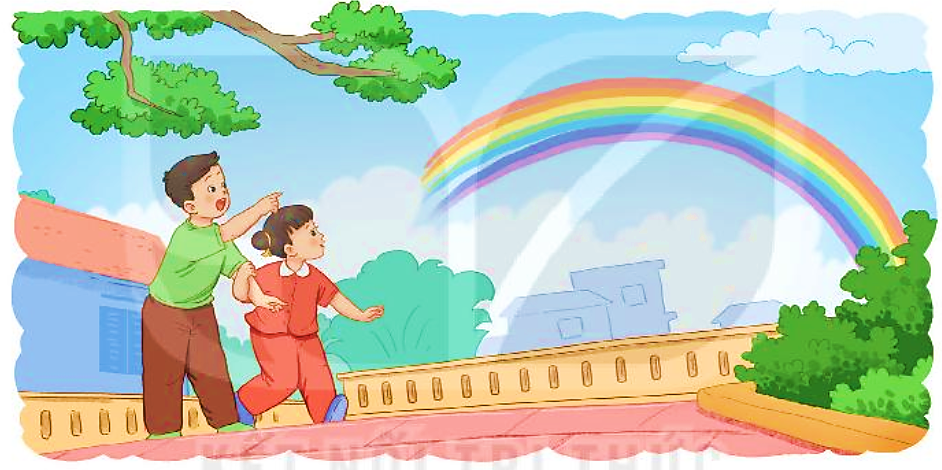 VIẾT ỨNG DỤNG
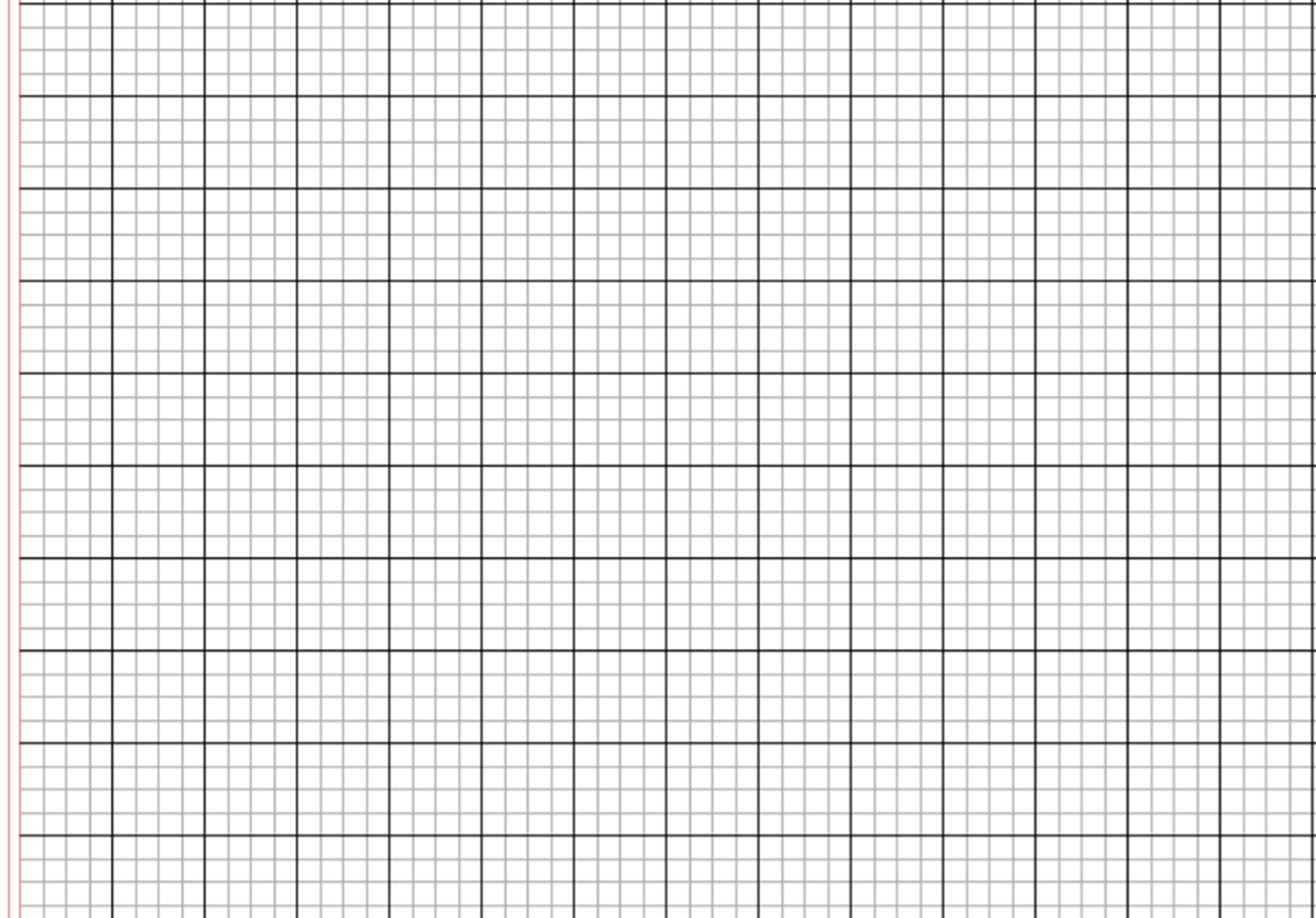 Ăn qĎả nhớ ngưƟ trŬg cây.
- Trong câu ứng dụng chữ nào viết hoa? Vì sao phải viết hoa chữ đó? 

- Khoảng cách giữa các chữ ghi tiếng trong câu như thế nào?

- Những chữ cái nào cao 2,5 li ? Những chữ cái nào cao 2 li? 

- Con chữ  t cao bao nhiêu?
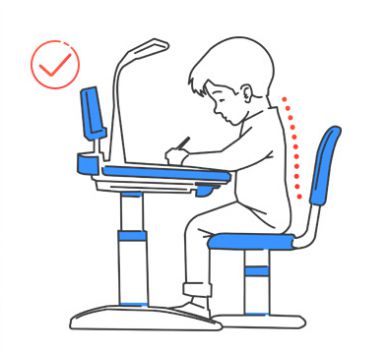 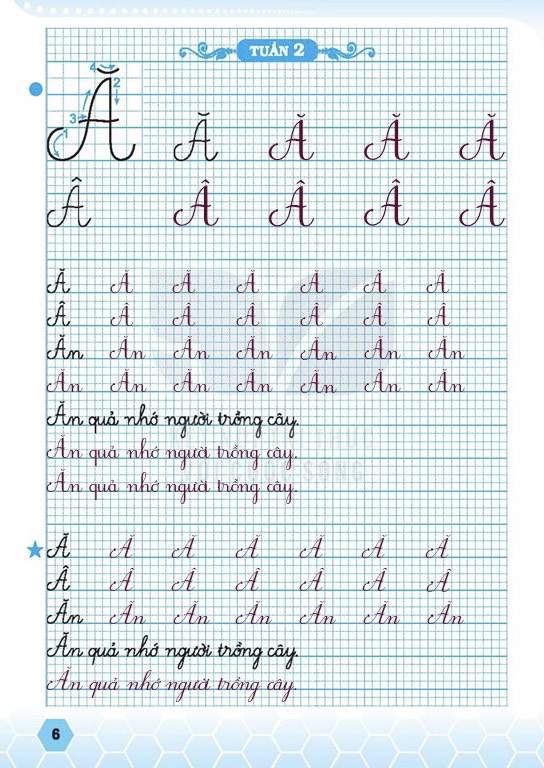 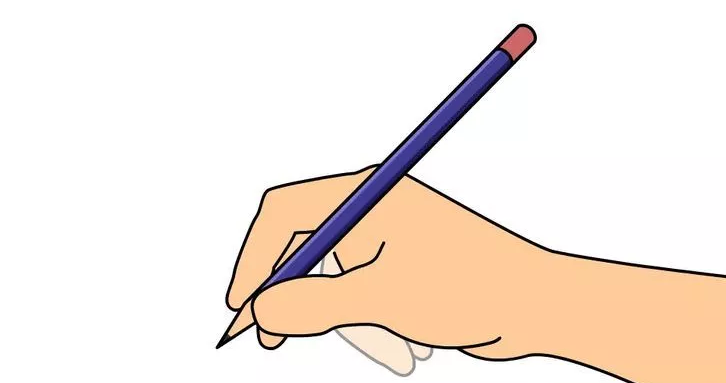 YÊU CẦU CẦN ĐẠT
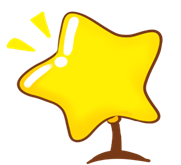 - Nắm được cấu tạo và cách viết chữ hoa Ă, Â
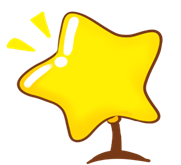 - Viết đúng chữ Ă, Â cỡ vừa và cỡ nhỏ.
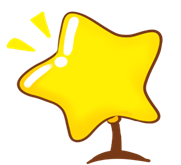 - Viết đúng câu ứng dụng:
Ăn qĎả nhớ ngưƟ trŬg cây.
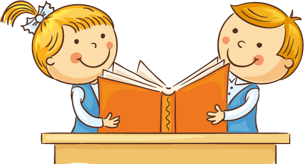 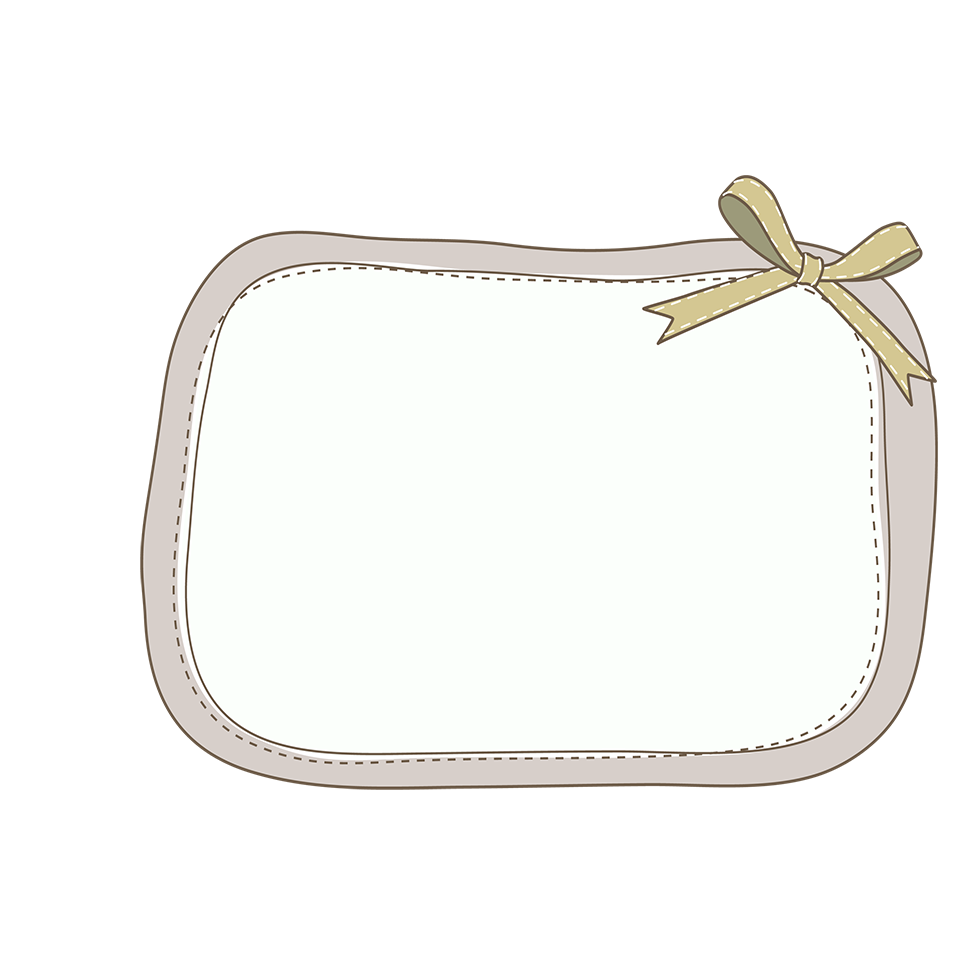 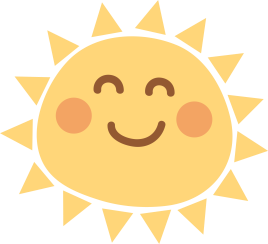 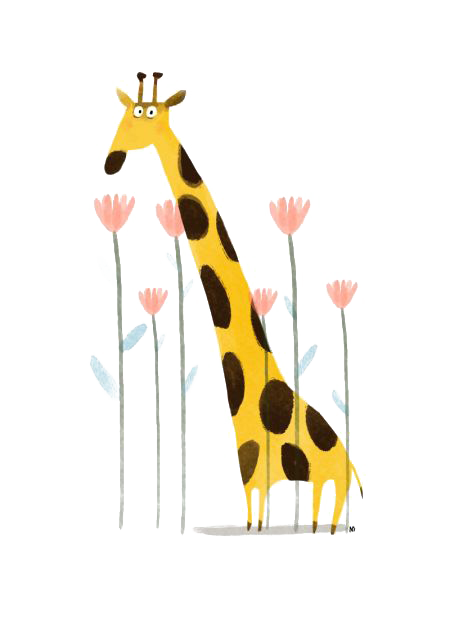 Cảm ơn quý thầy cô 
và các em học sinh.
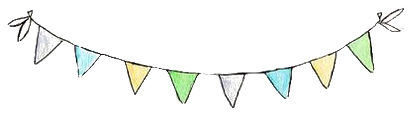 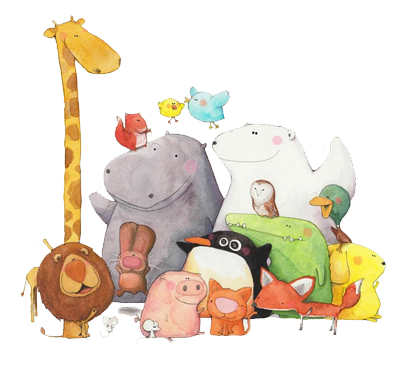